TERCER GRADO - QUINTO GRADO | TENER UNA ACTITUD POSITIVA
PENSAMIENTOS POSITIVOS
Soy inteligente.
Me esfuerzo.
Soy buen amigo.
Soy responsable.
Soy confiable.
Soy divertido.
Soy valiente.
Soy bueno para los deportes.
Soy un gran lector.
Soy colaborador.
Soy bueno para las matemáticas.
Soy respetuoso.
Soy agradable.
Soy amable.
Soy buen artista.
© 2022 OVERCOMING OBSTACLES
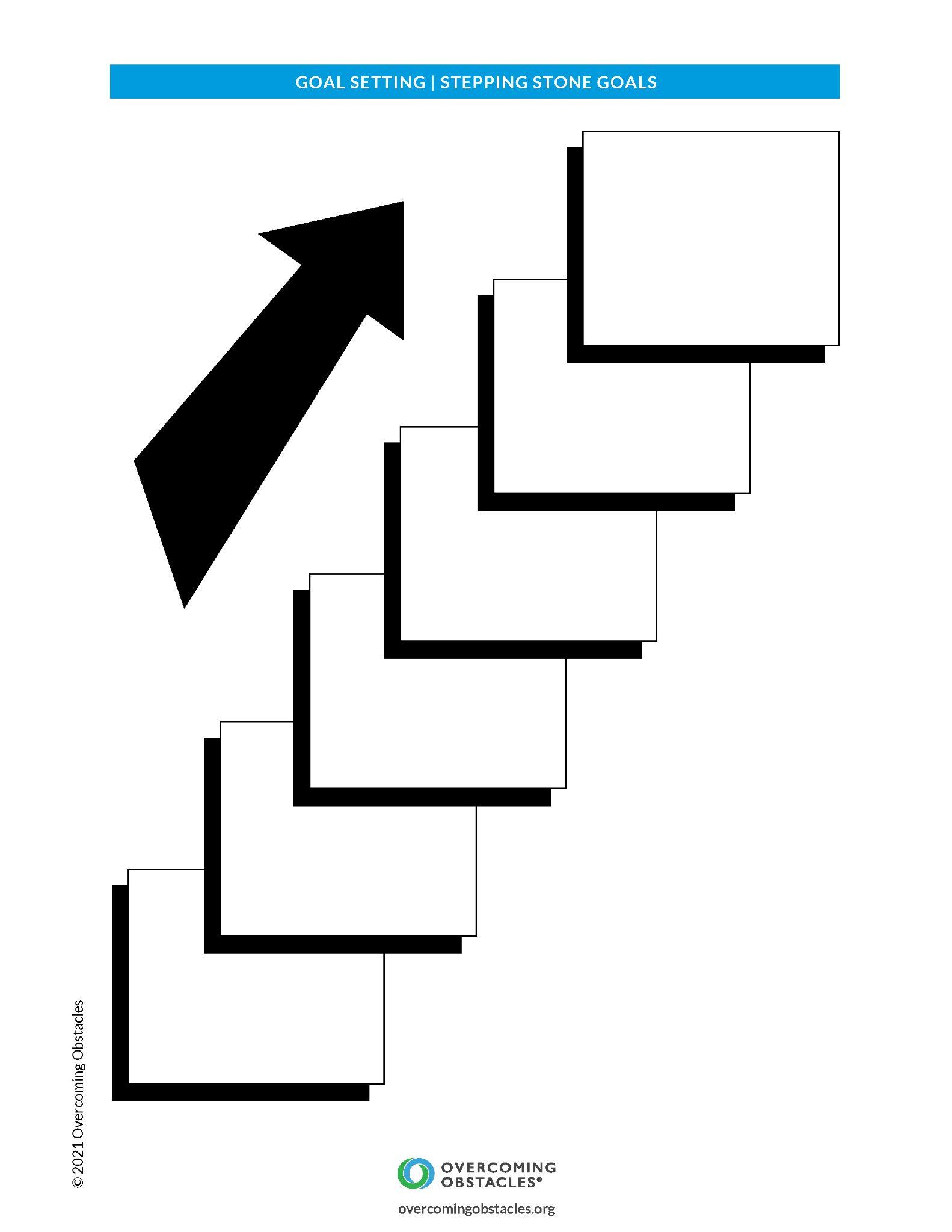